Vocabulary
Unit 1 Key Terms
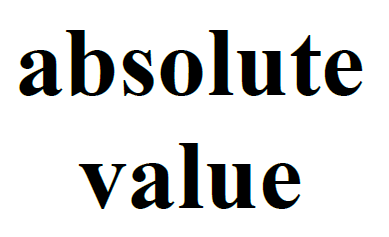 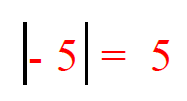 The distance of a number from zero on the number line. 

Anything inside the Absolute Value bars is always positive!
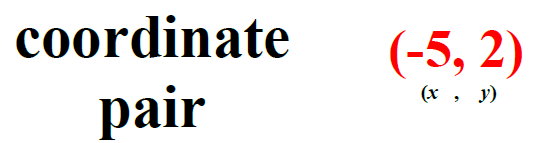 A pair of numbers that gives an exact location on a coordinate plane. The x value tells the position of the point on the x-axis. The y value tells the position of the point on the y-axis.
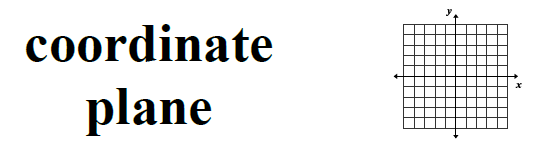 An area where the x-axis and the y-axis intersect at the origin. 
Coordinate Pairs (x, y) are plotted on the Coordinate Plane.
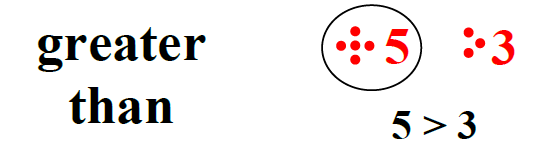 Greater Than is used to compare two numbers in an inequality statement when the first number is larger than the second number.
inequality Statement
8 > -2
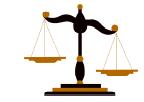 A math sentence that compares two unequal numbers or expressions using one of the symbols: <, >, <, > or ≠
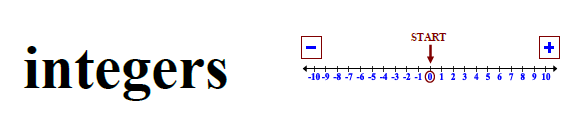 A fancy way to say Whole Number.
 
Integers can be positive or negative whole numbers. 

The number zero is also an integer.
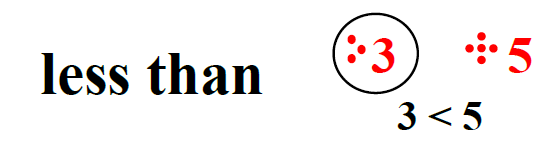 Less Than is used to compare two numbers in an inequality statement when the first number is smaller than the second number.
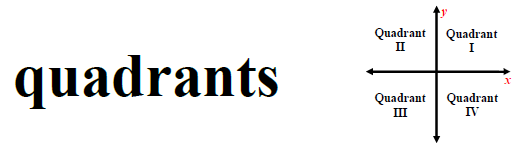 The four sections of a coordinate plane that are created by the intersection of the x-axis & the y-axis.
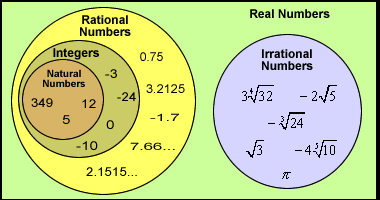 rational 
numbers
All real numbers including positive and negative integers, 0, fractions & decimals.

Rational Numbers can be rewritten as a fraction of two integers, a terminating decimal or a repeating decimal.
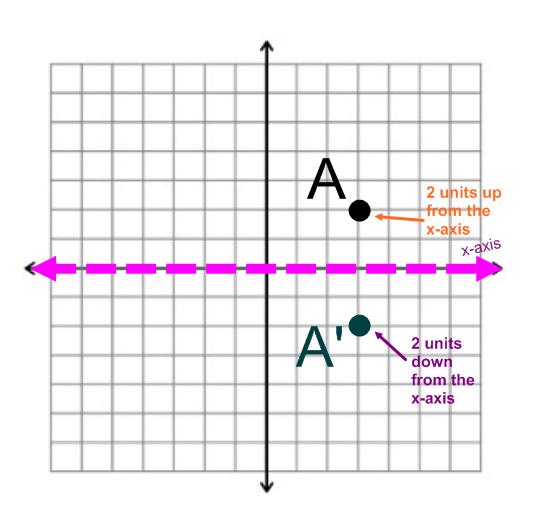 reflection
Reflection is a mirror view of a point on the coordinate plane that is the same distance from the x-axis & the y-axis, but in a different quadrant.